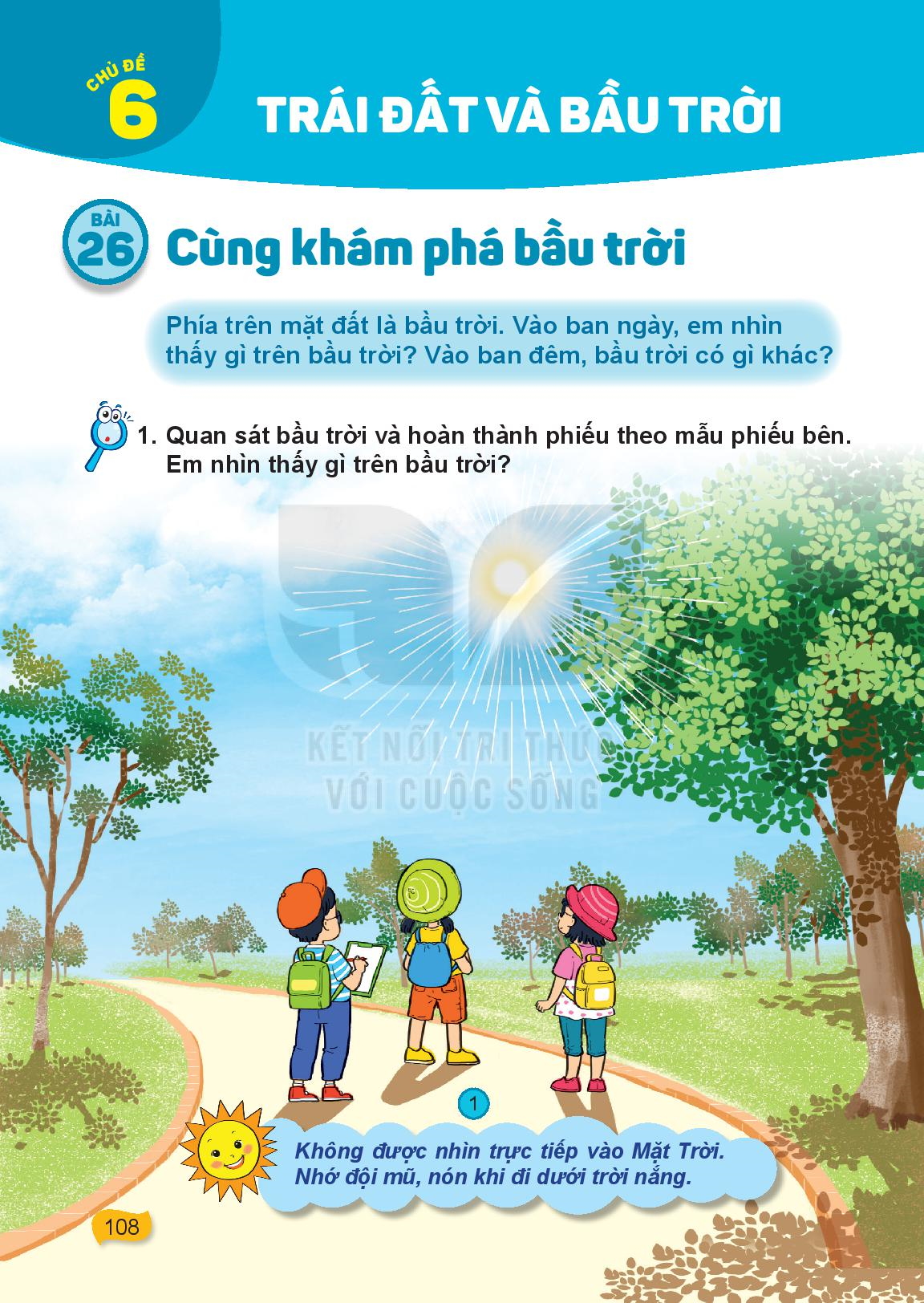 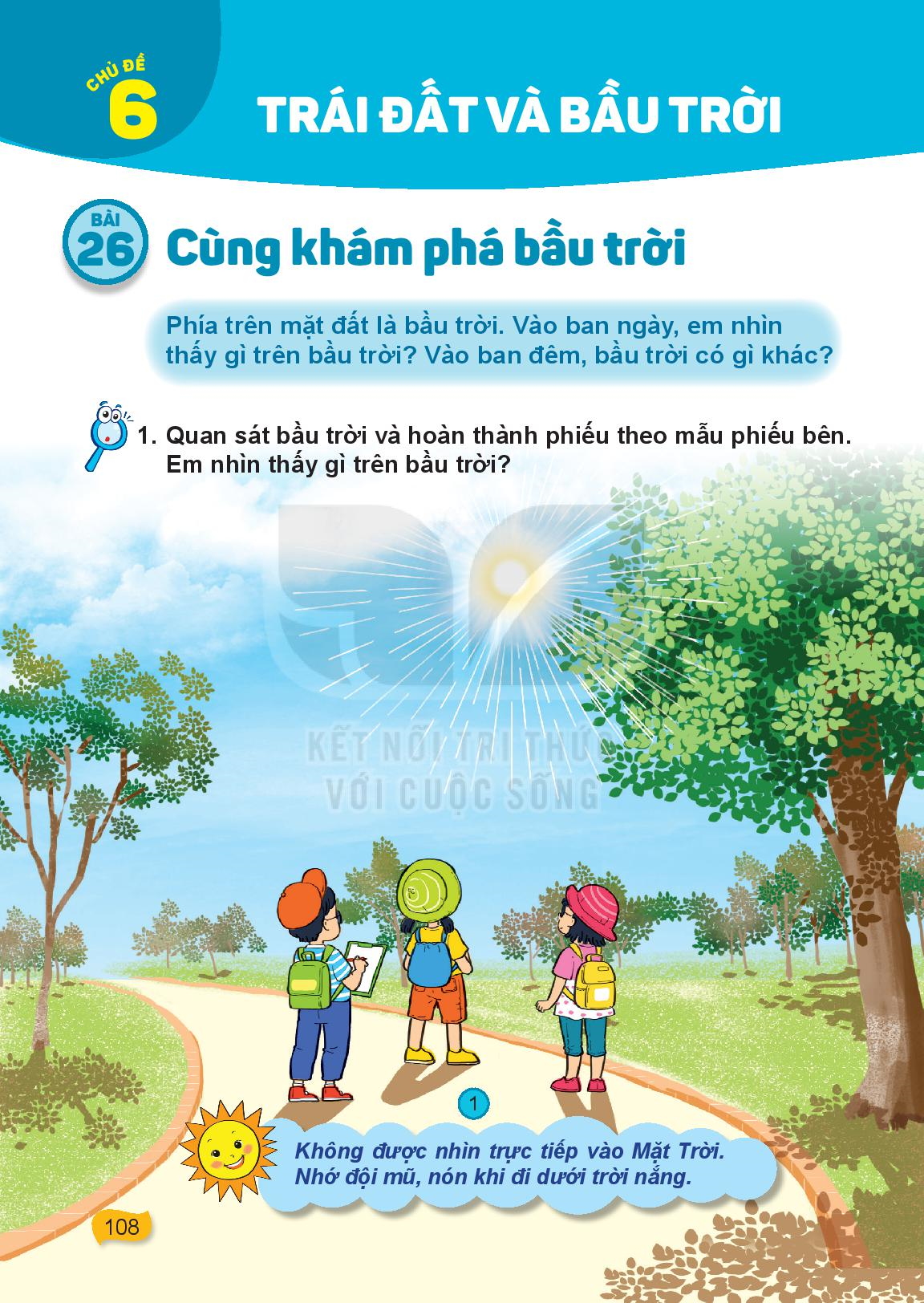 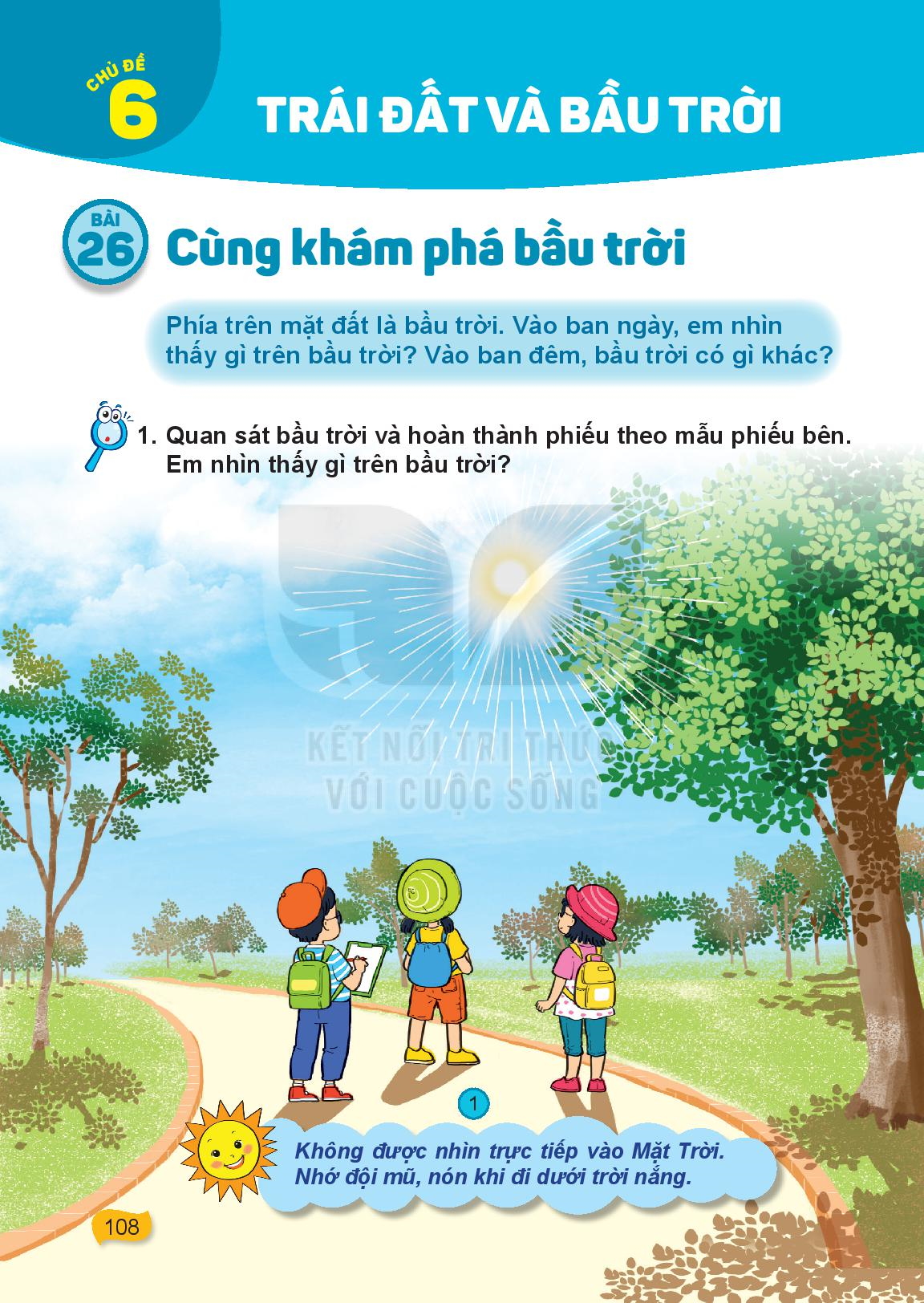 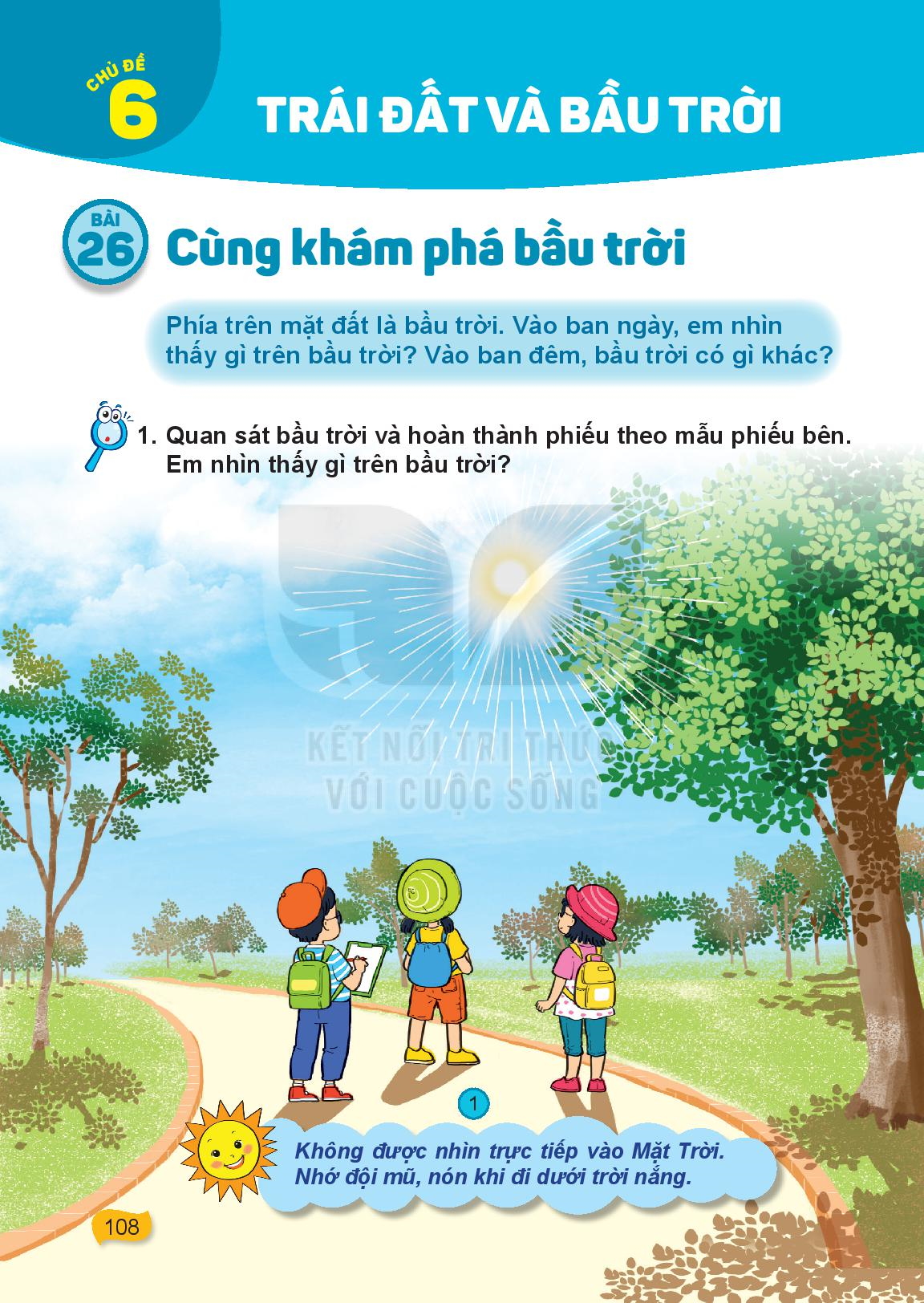 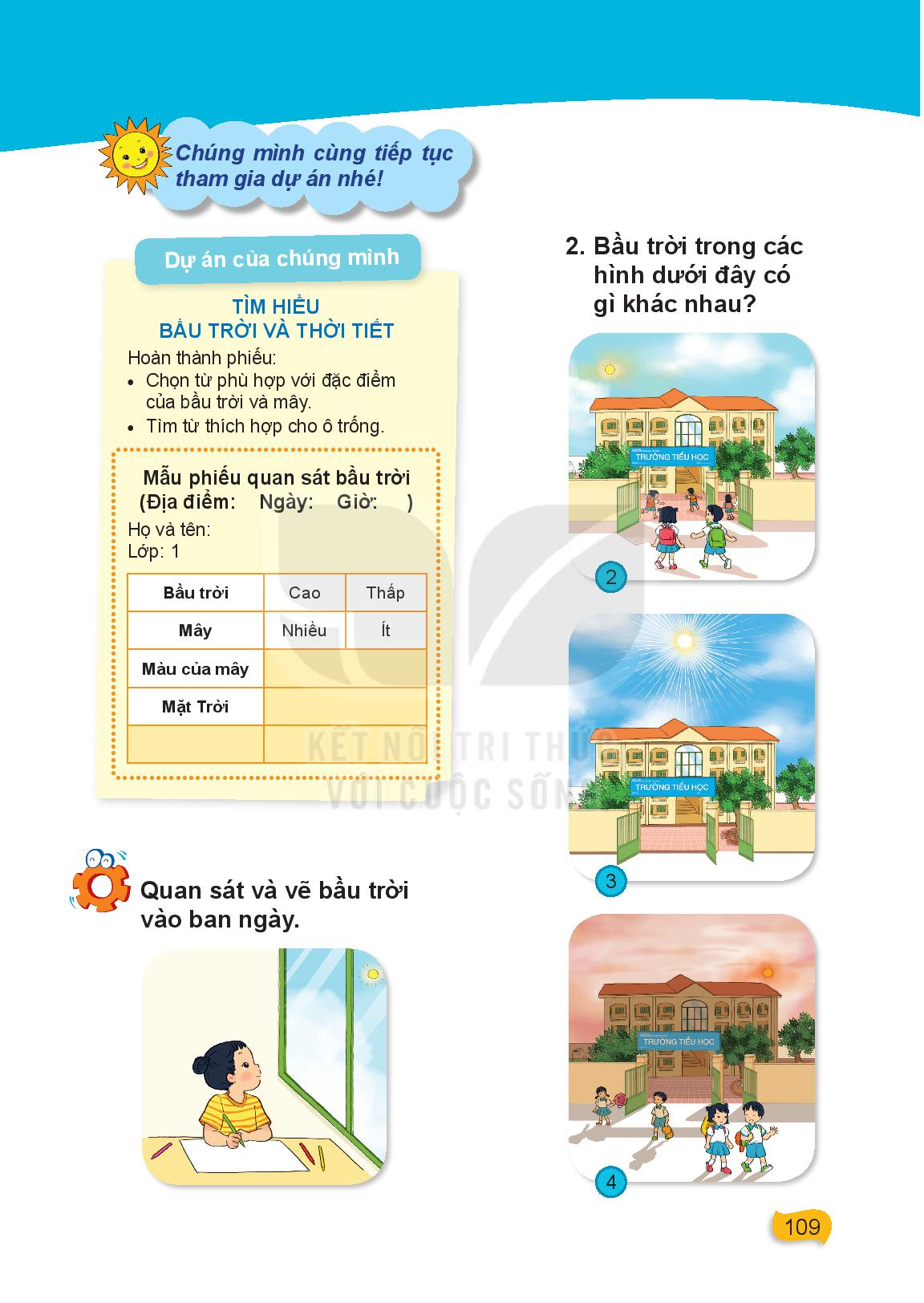 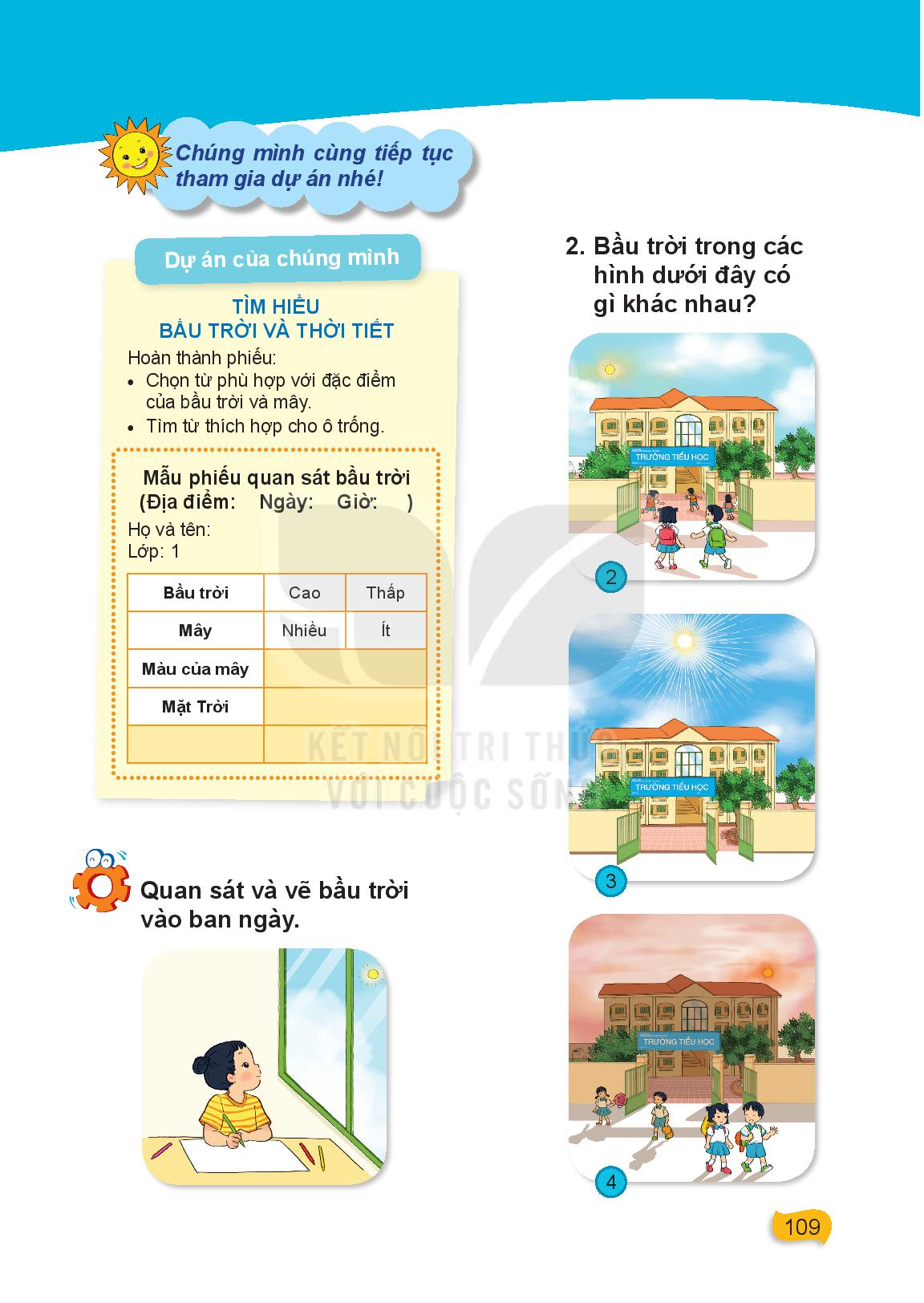 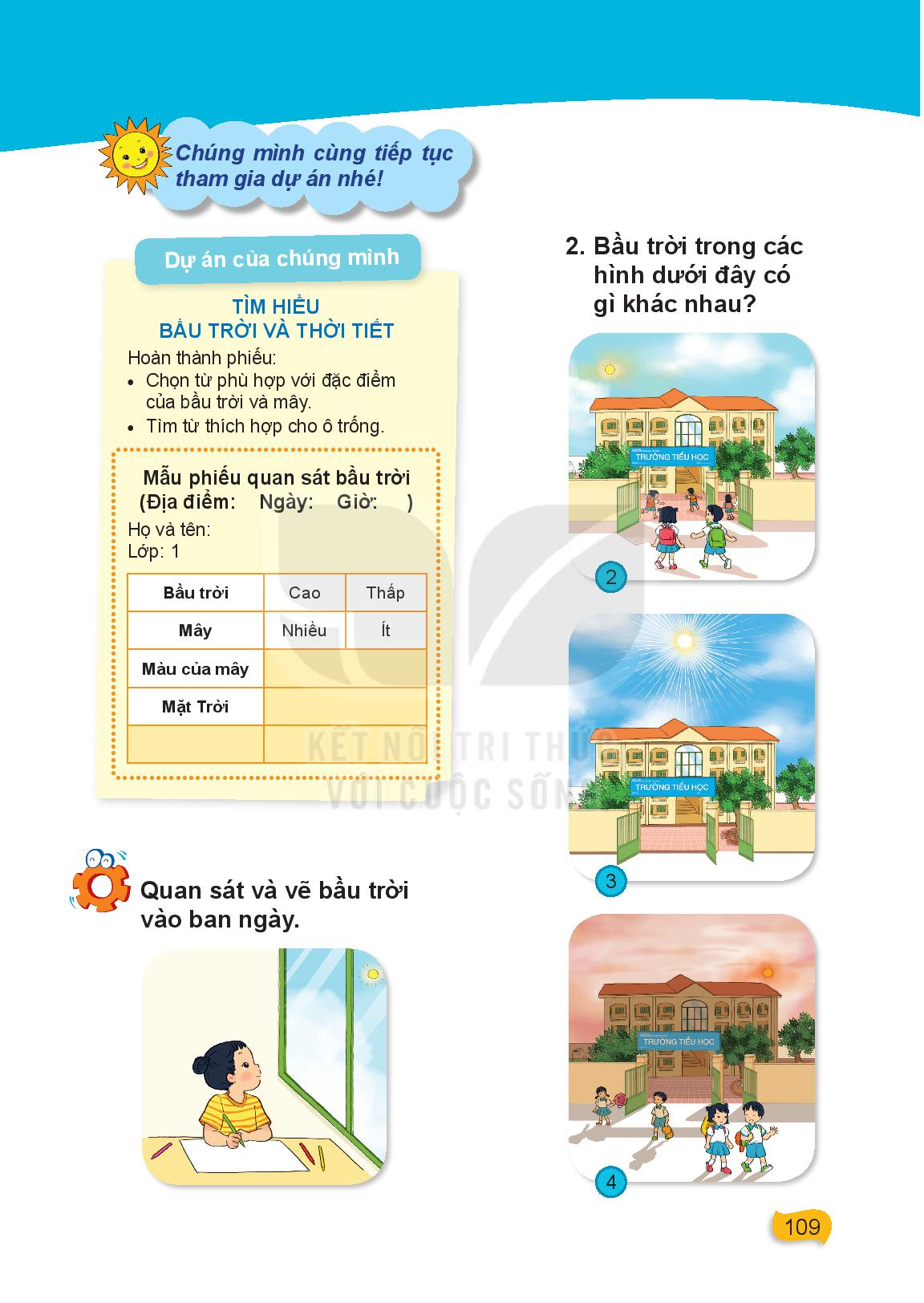 2. Bầu trời trong các hình dưới đây có gì khác nhau?
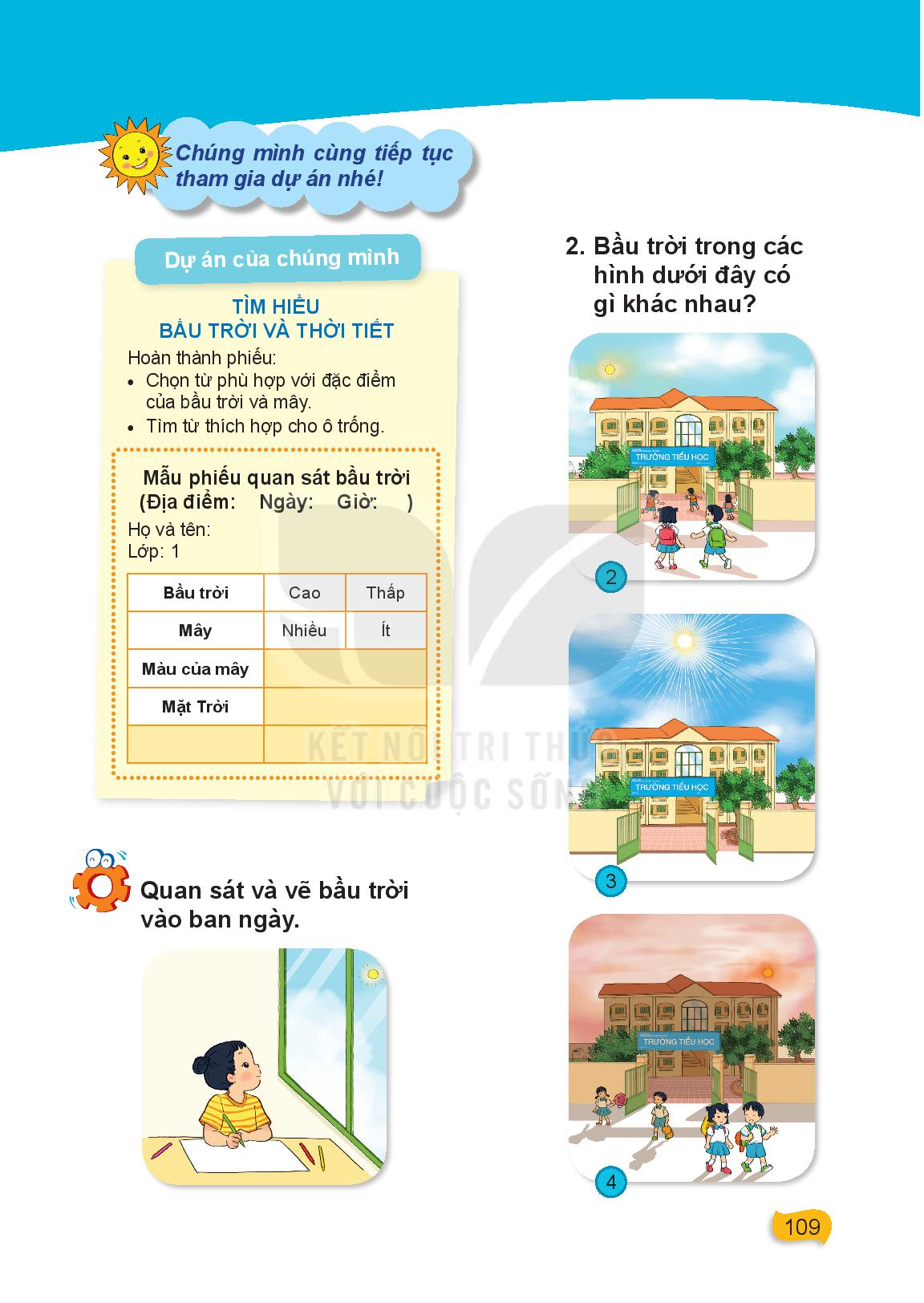 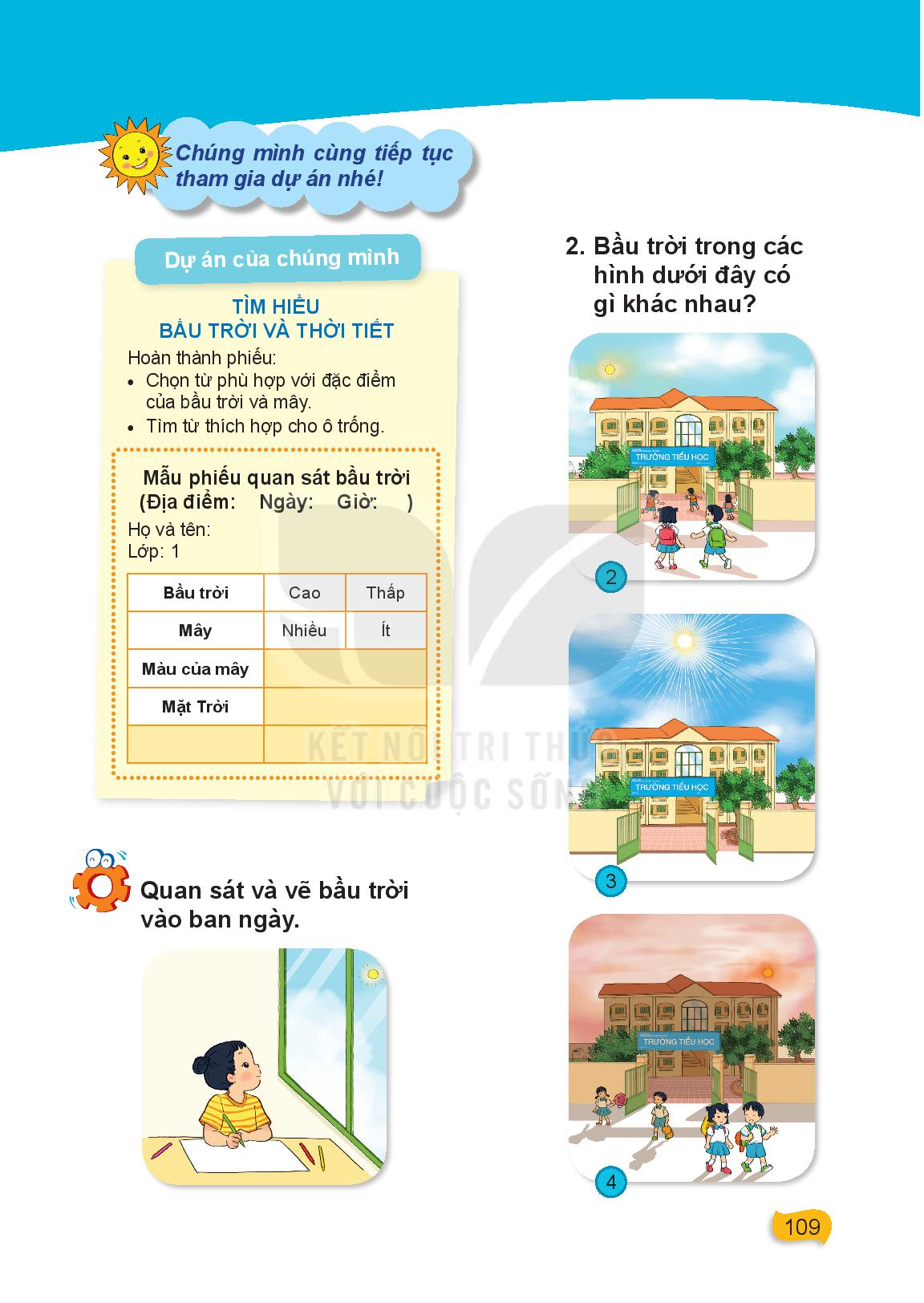 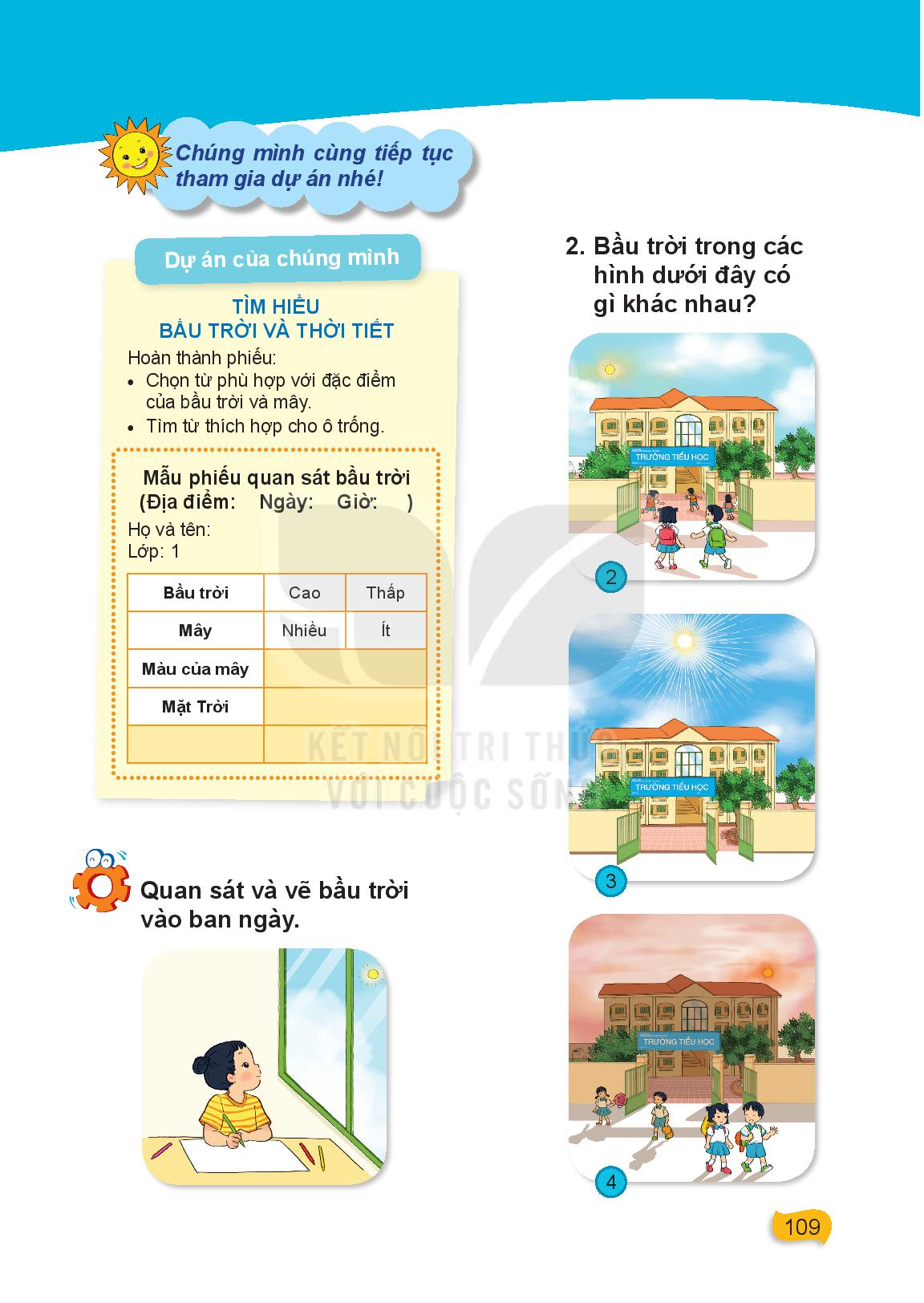 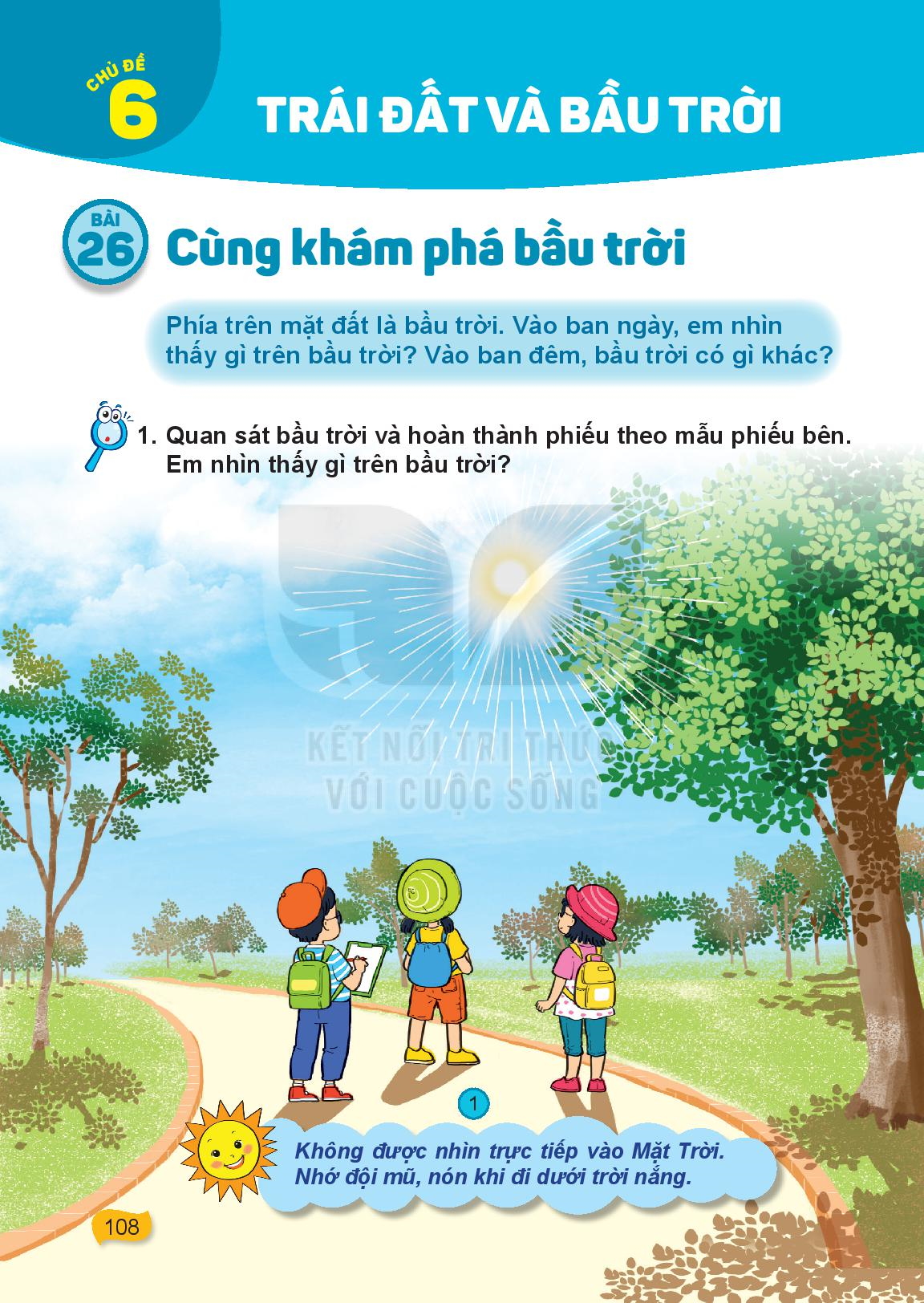 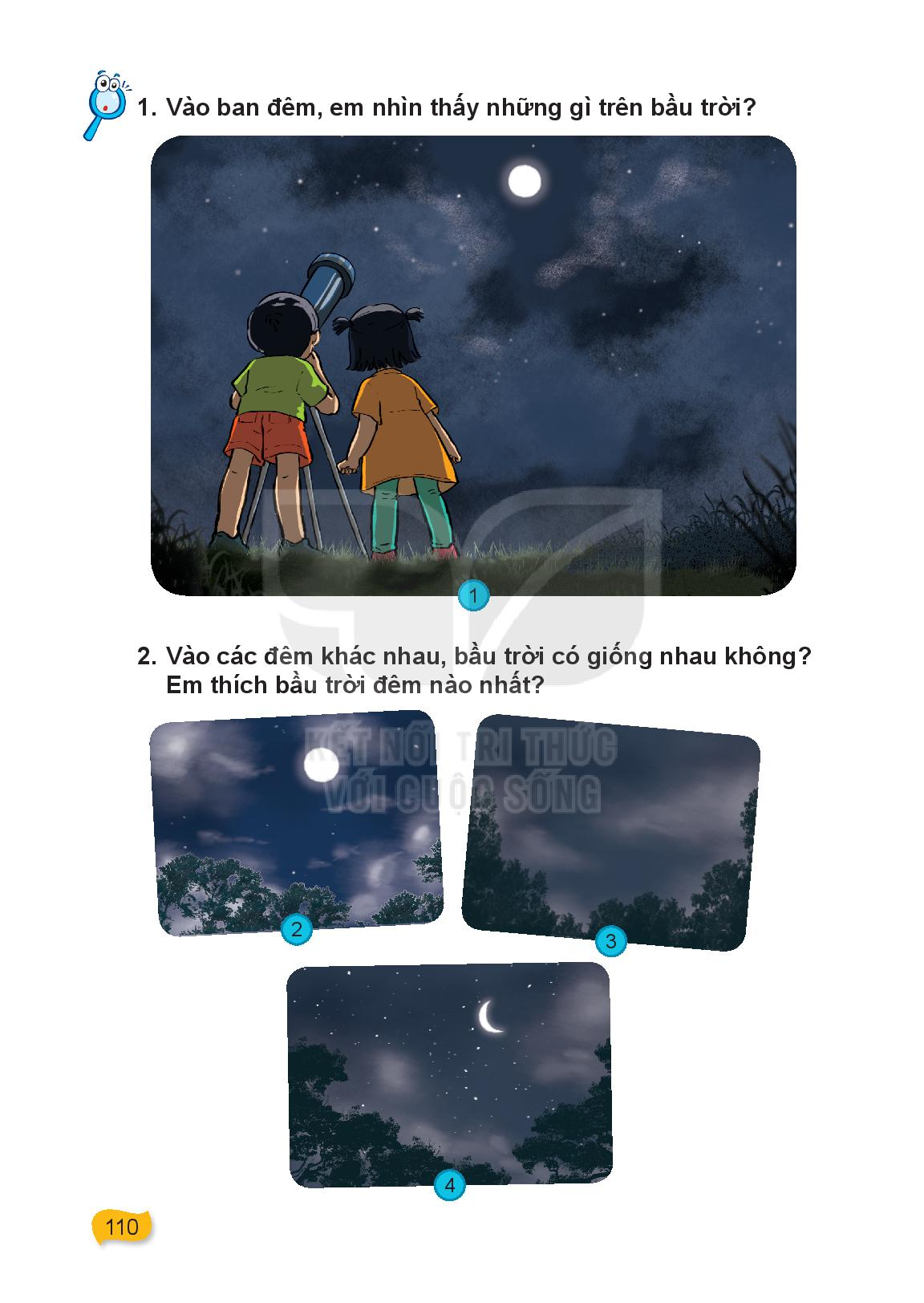 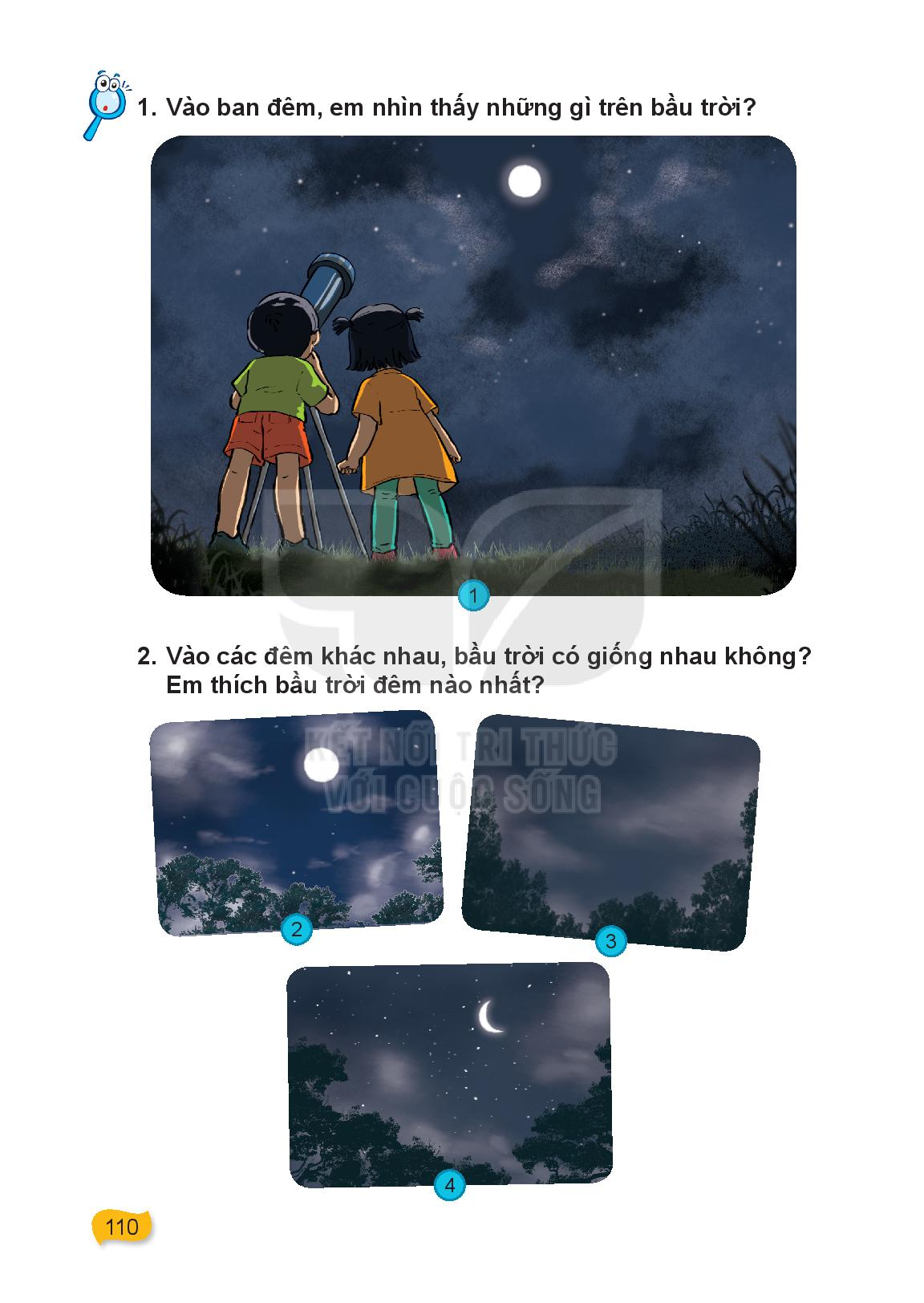 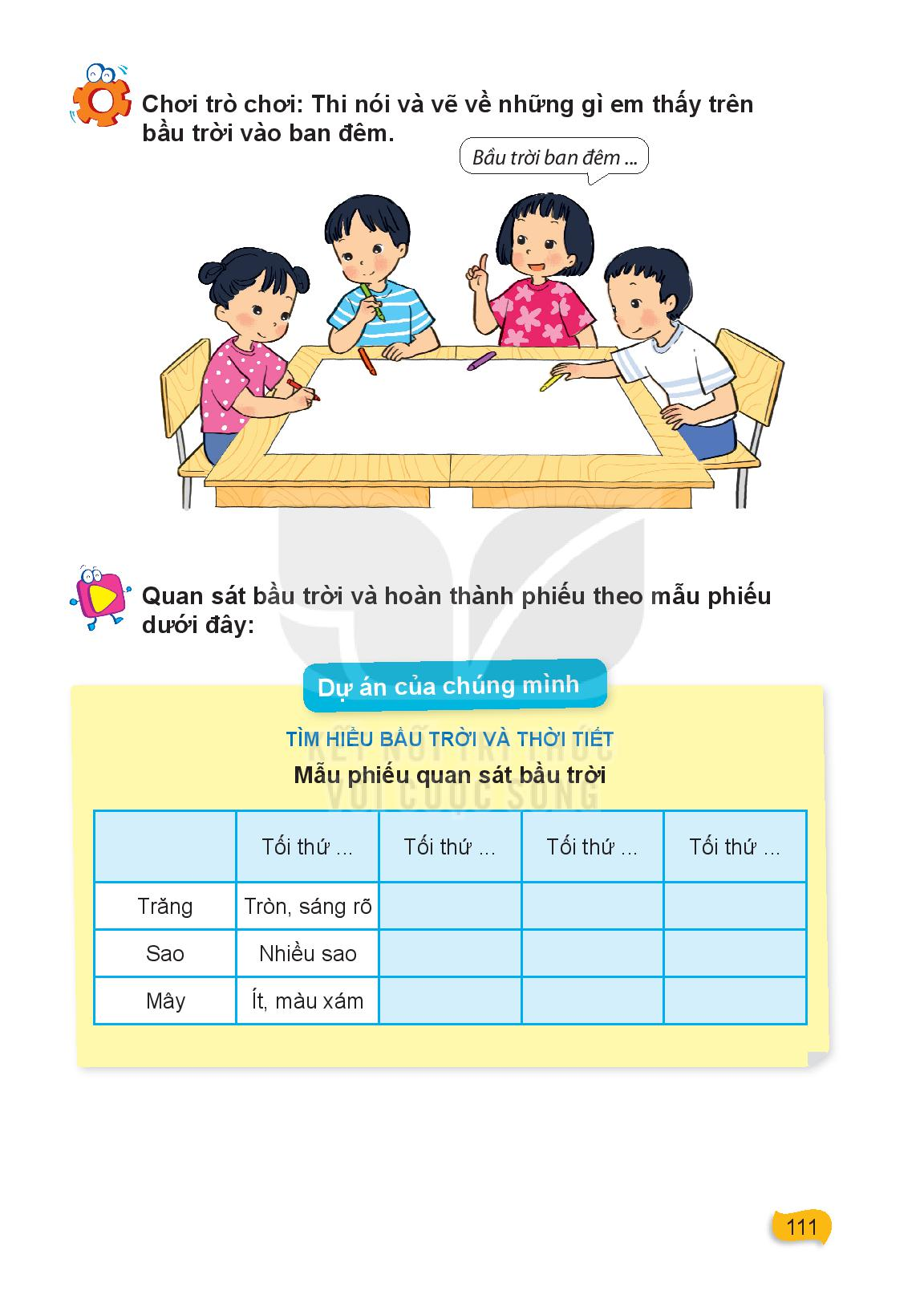 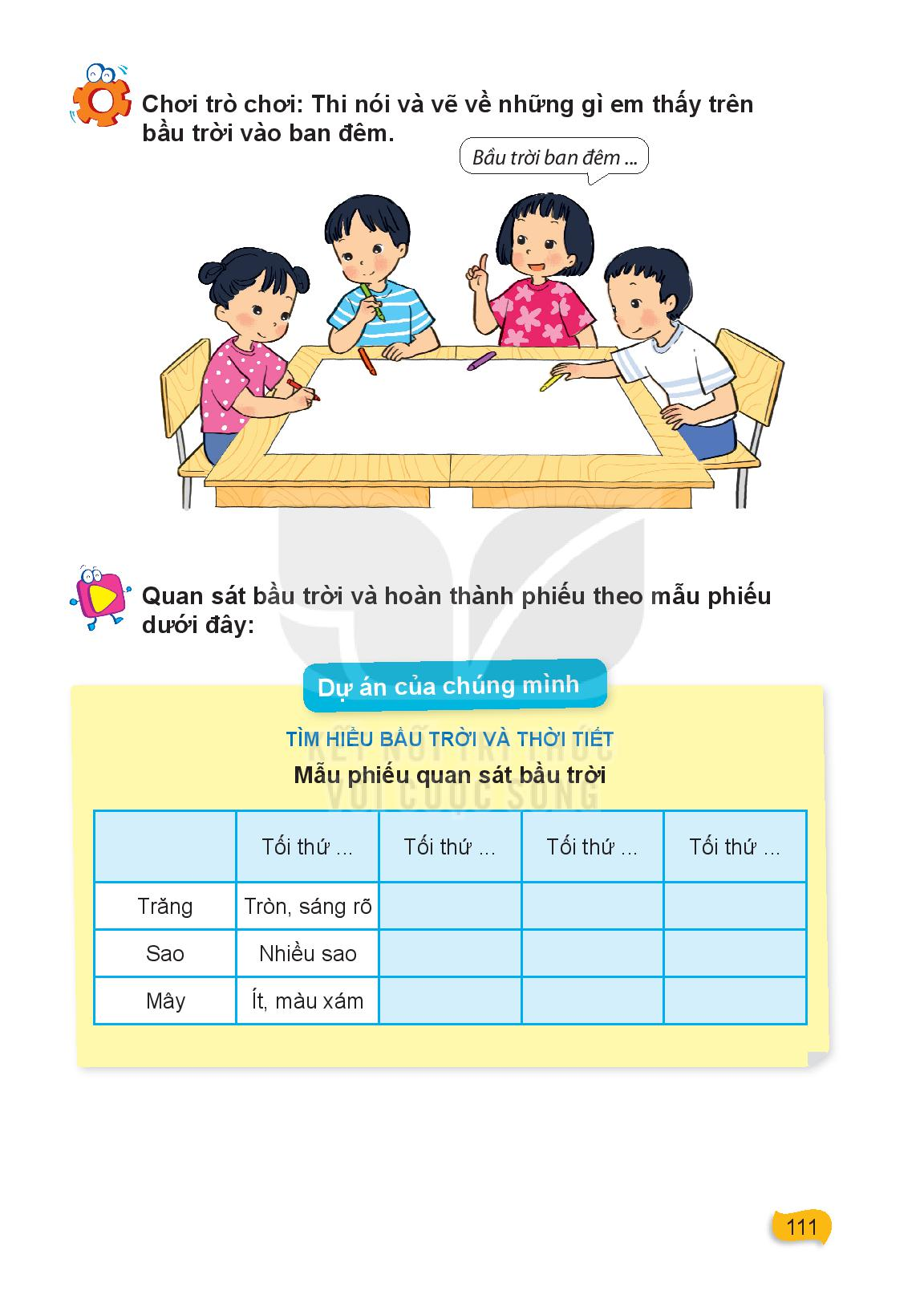 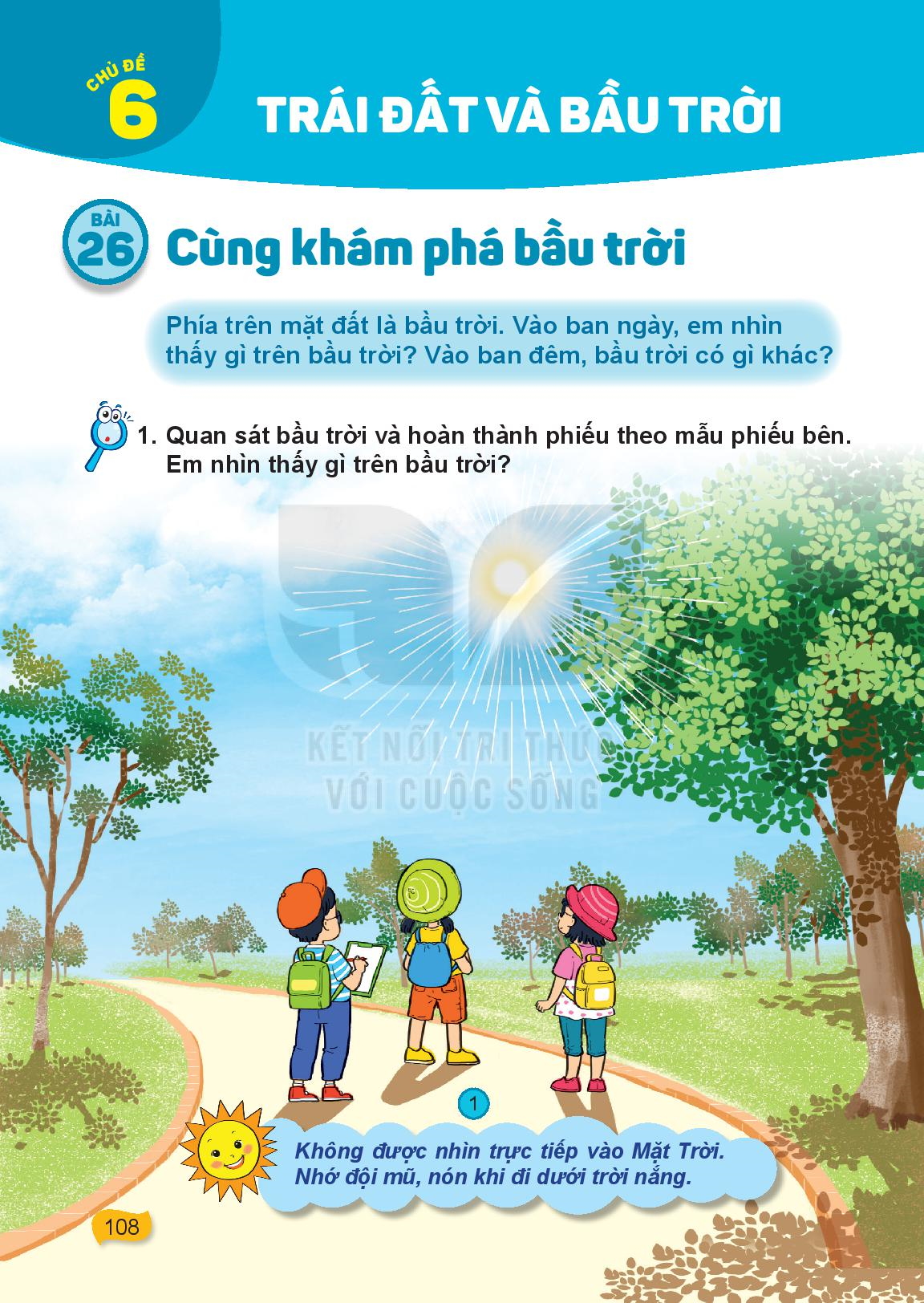 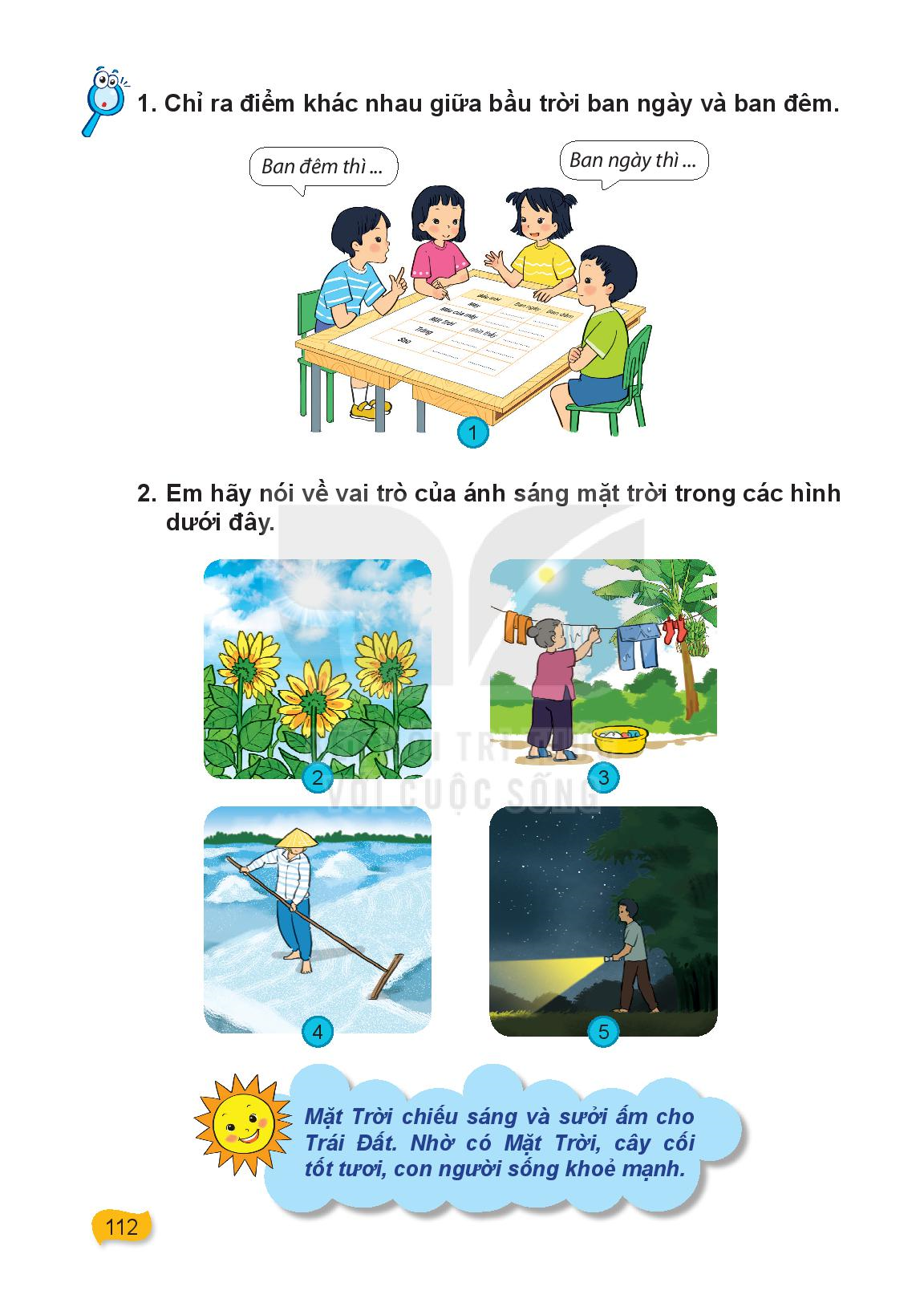 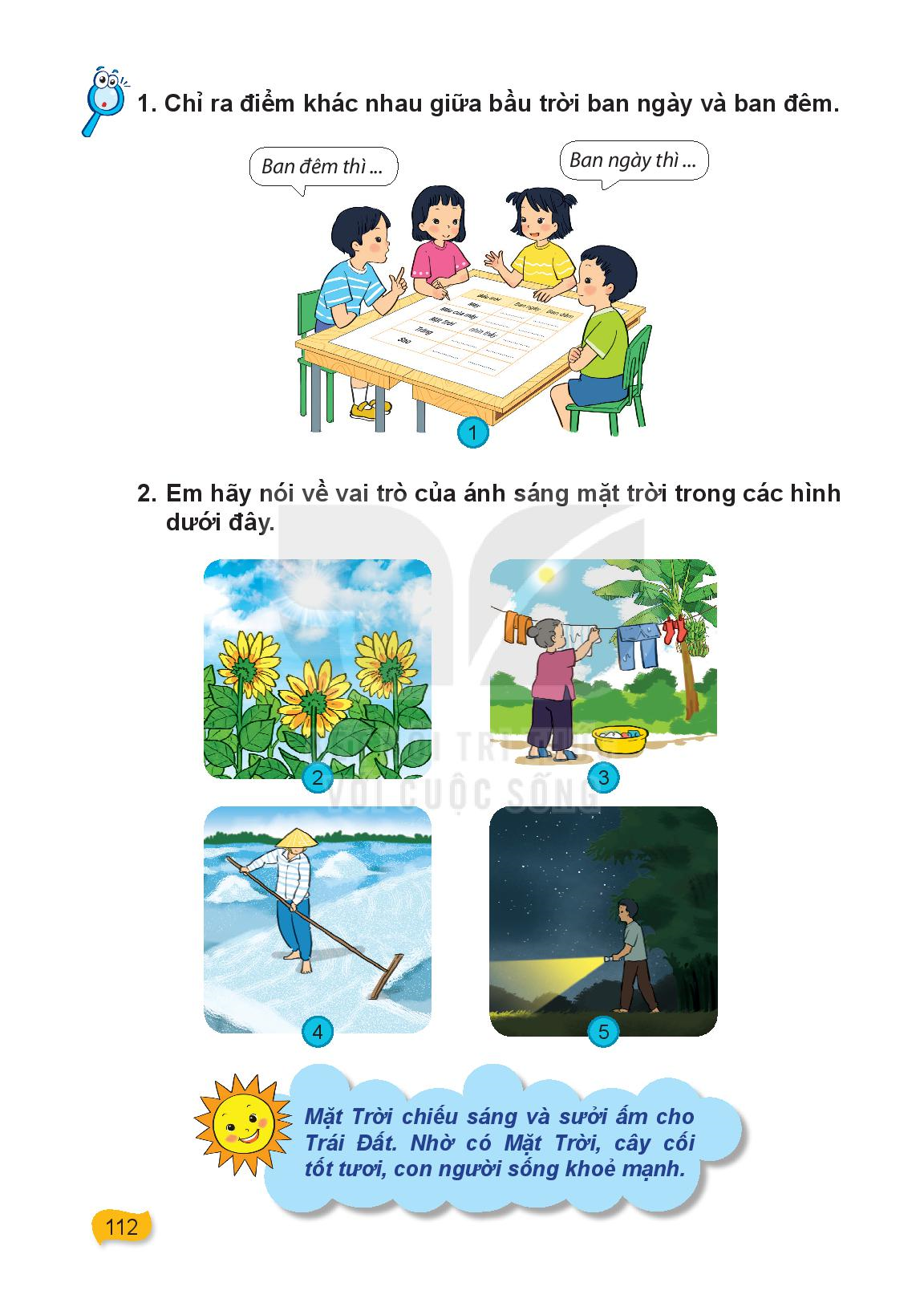 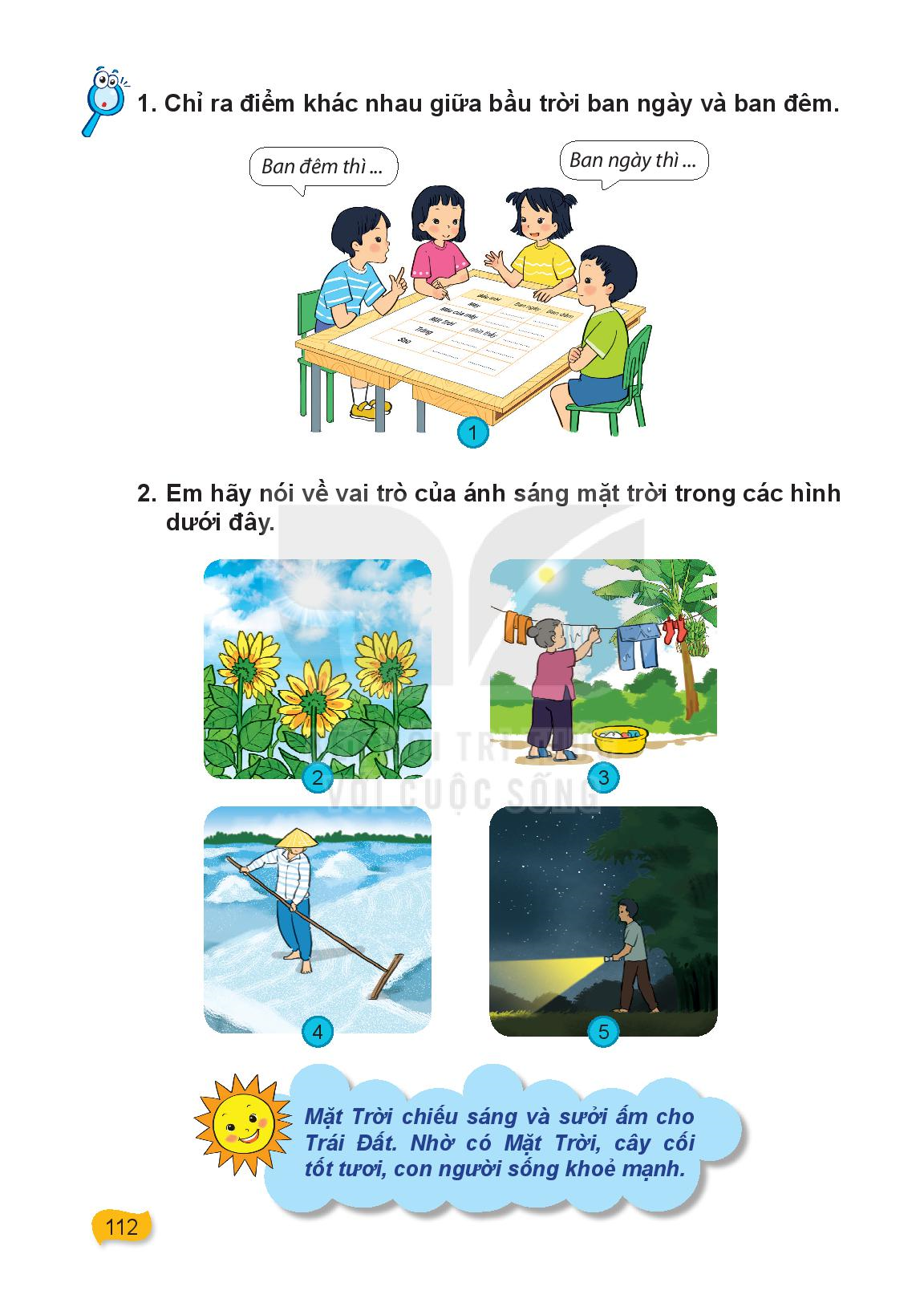 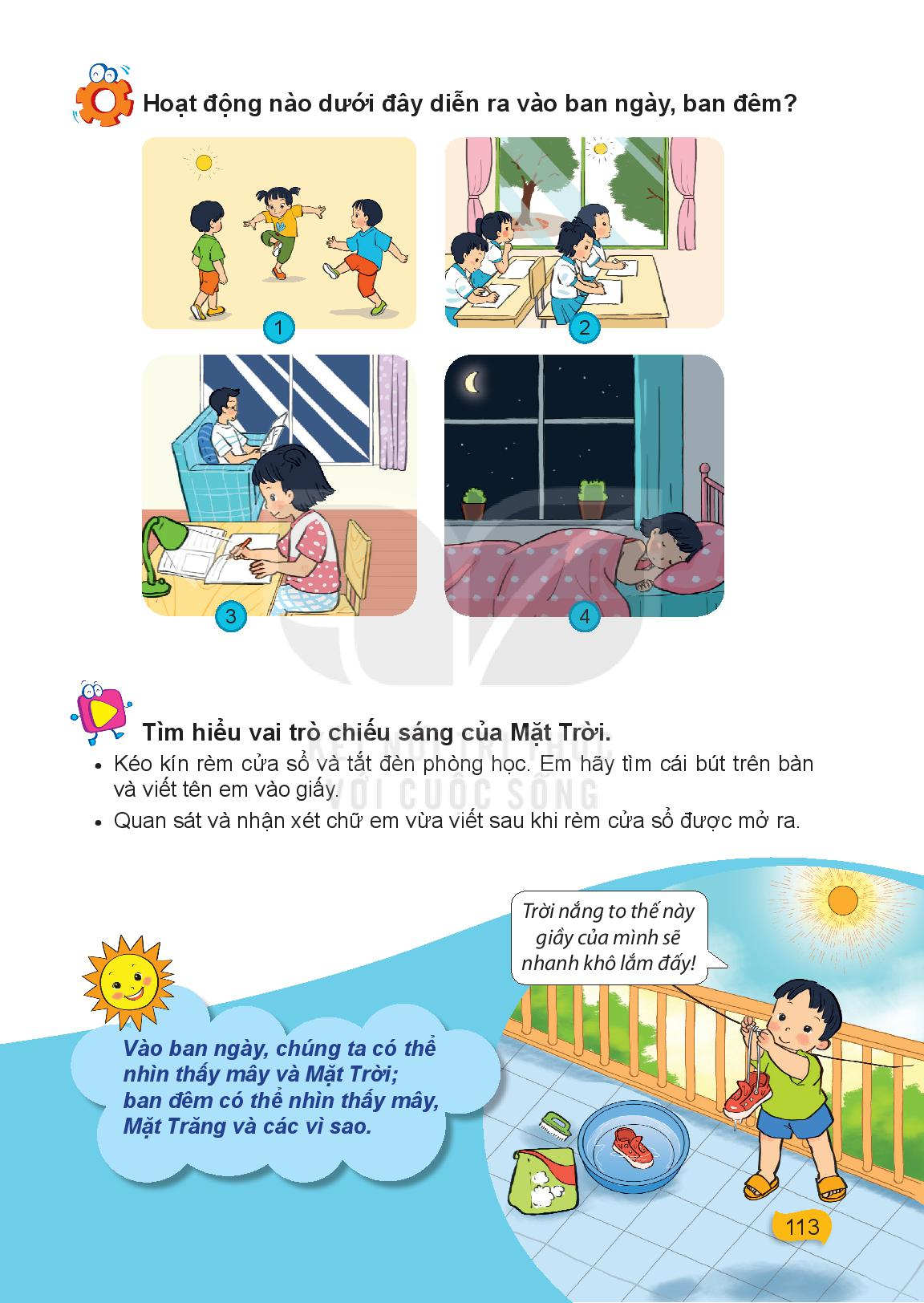 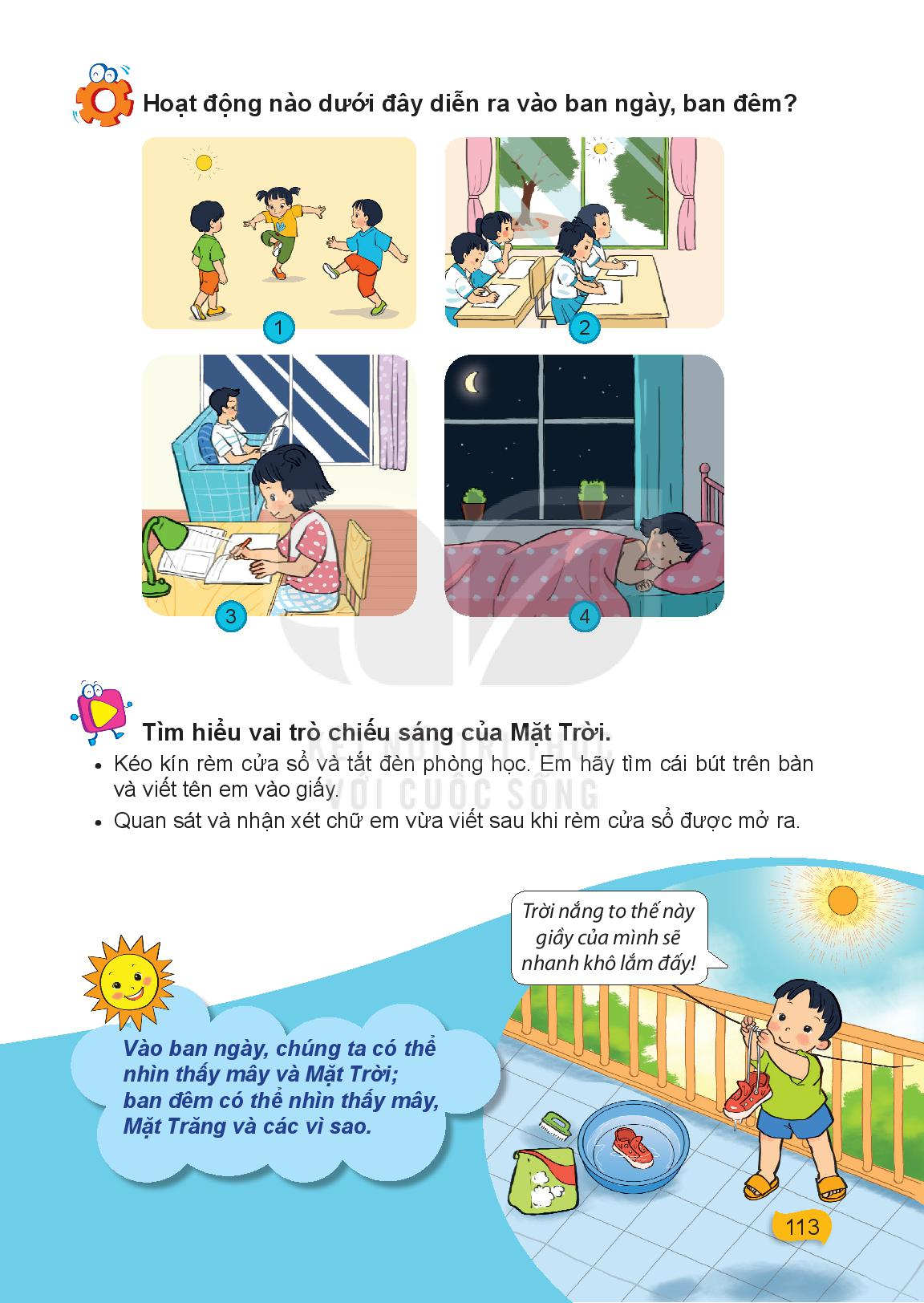 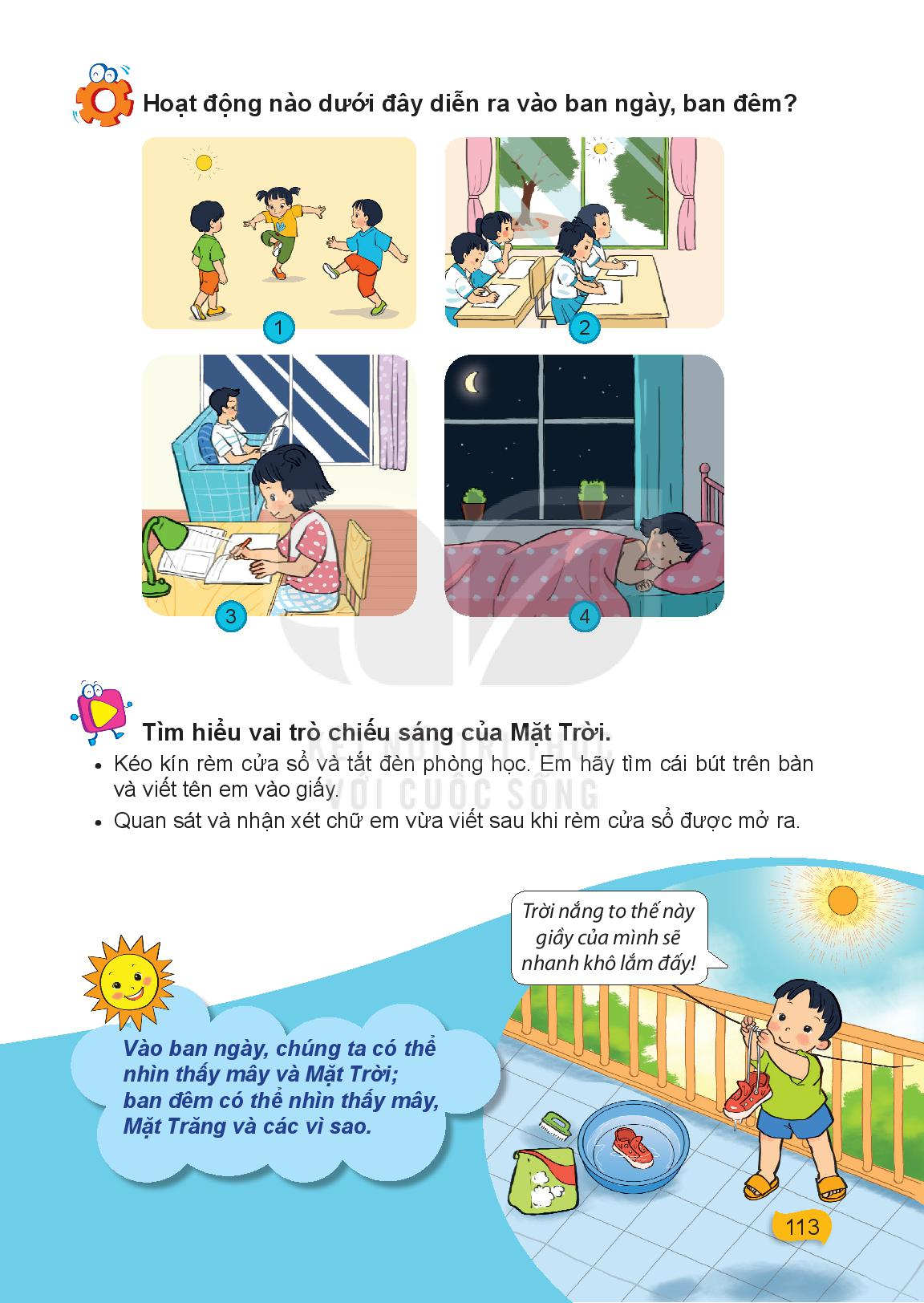